Общие методы решения уравнений
I  метод Замена уравнения h(f(x)) = h(g(x)) уравнением f(x) = g(x)  (применяется в том случае, если функция монотонная)
ПРИМЕР. Решить уравнение
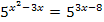 Решение:
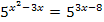 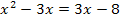 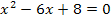 X1=2,                X2=4.
Ответ: 2; 4.
II методМетод разложения на множителиf(x)  g(x)  h(x) = 0  f(x)=0;  g(x)=0;  h(x) = 0.
ПРИМЕР. Решить уравнение
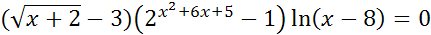 Решение:
ОДЗ:    x+2 ≥ 0
            x-8  > 0
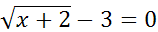 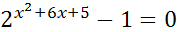 ;
;
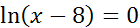 X1=7
X2= - 1;        X3= - 5
X4= 9
Проверка найденных корней. 
Ответ: 9. (взять корни принадлежащие области определения исходного уравнения)
III методМетод введения новой переменнойf(x) = 0       p(g(x)) = 0       p(u) = 0, (где u=g(x))        g(x) = u1   ;  g(x) = u2 ; …   g(x) = un
ПРИМЕР. Решить уравнение
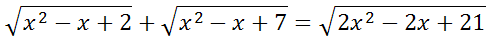 Решение. Пусть                    , тогда
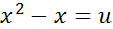 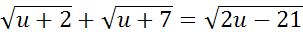 u1=2   ;    u2= - 11 .
Проверить корни подставкой. u1= 2 – корень ,  
u2 = -11 – посторонний корень.
                    x2 – x = 2;  x1 = 2 ;  x2 = -1.
Ответ: 2; -1.
IV методФункционально-графический метод
ПРИМЕР 1. Решить уравнение
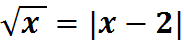 Решение.
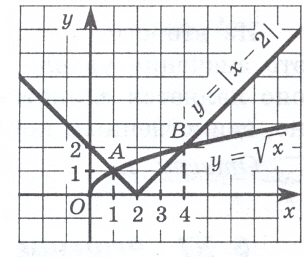 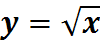 1)
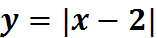 2) А(1;1), В(4;2)
3) х1=1   ;    х2= 4 .
Ответ: 1; 4.
ПРИМЕР 2. Решить уравнение
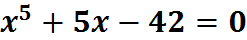 Решение.
1) Подбором находим корень х = 2 .
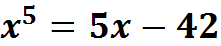 2)
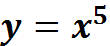 - возрастающая функция
3)
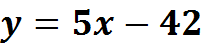 - убывающая функция
Ответ: 2.
Значит, х = 2 – единственный корень.
Контрольное задание:
Сделать конспект занятия и контрольное задание в тетради.  Выполненную работу в отсканированном виде отправить преподавателю на электронную почту olgadumnova80@mail.ru или сфотографировать работу и отправить «В контакте» https://vk.com/id407022472 Ольга Думнова